このあとどうなるか、予想してみましょう
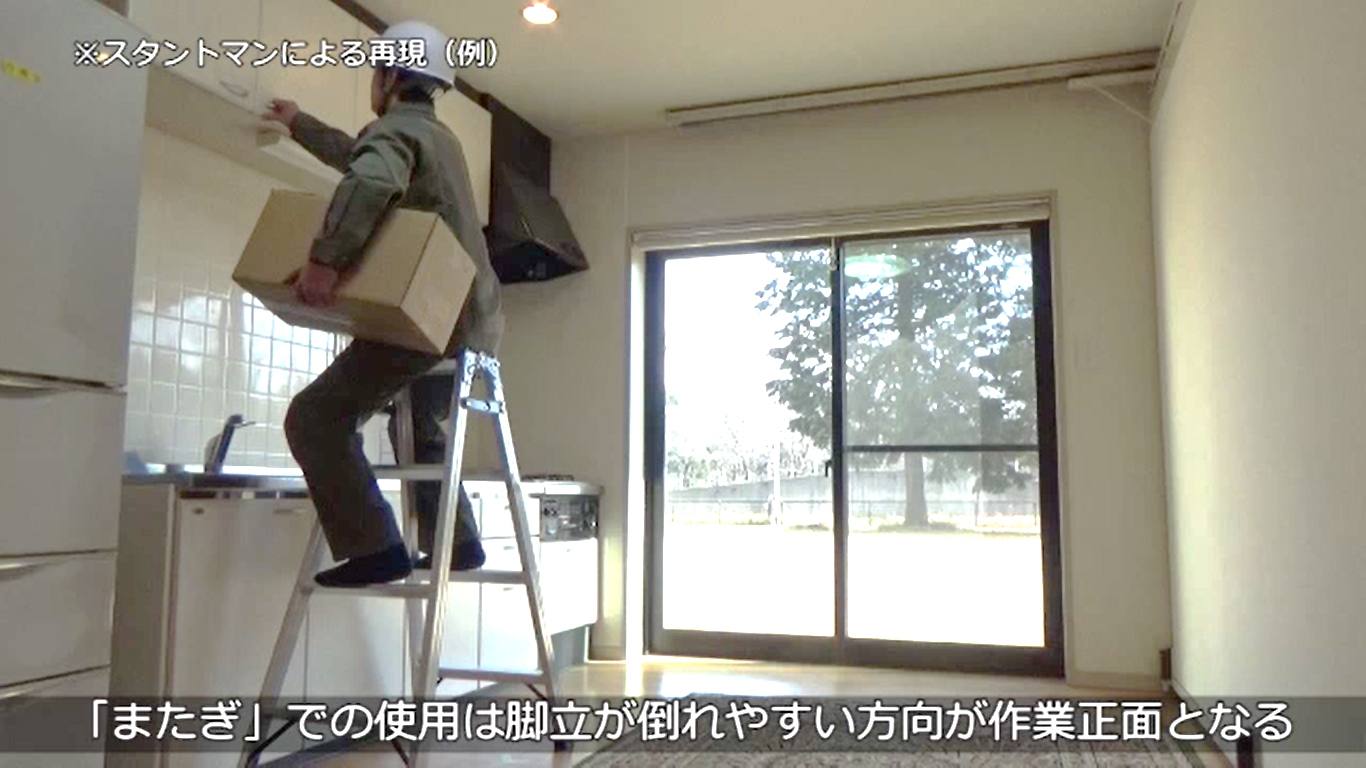 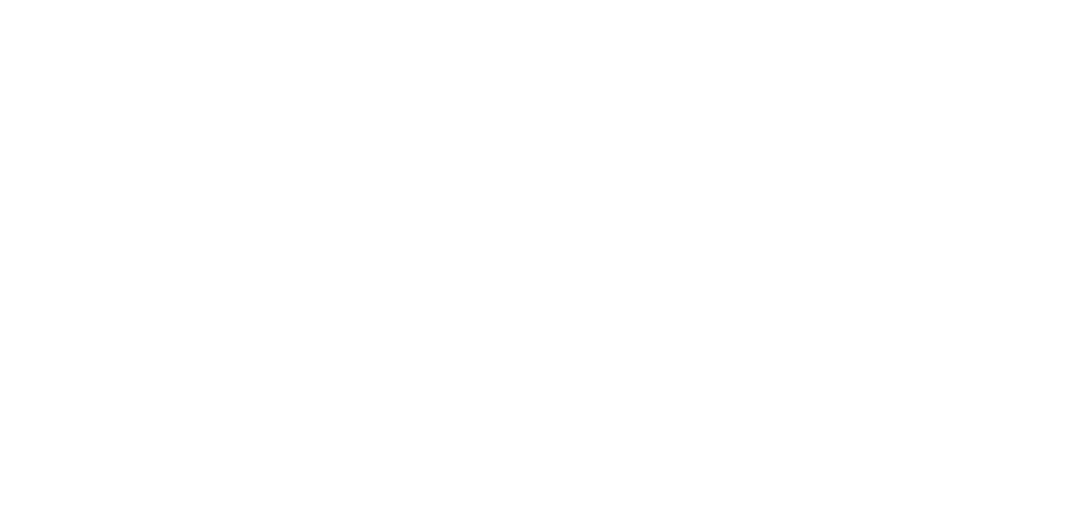 高い場所にある棚に荷物を
しまいたい。
脚立にあがって作業しよう。
あなたの予想
　　　　

　　　　結果